Roman Army: Weapons
Designed for a purpose…
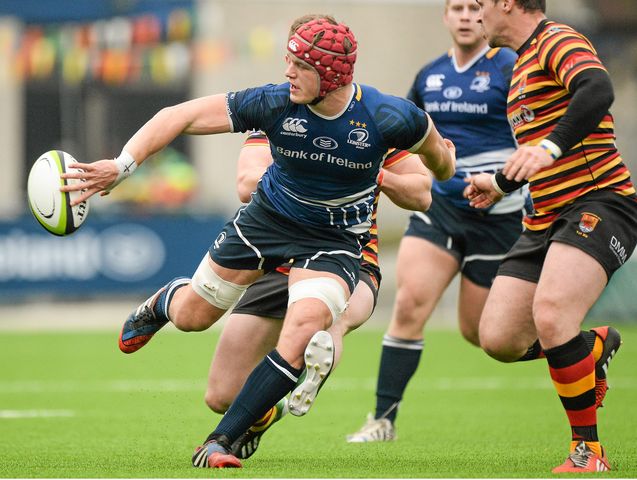 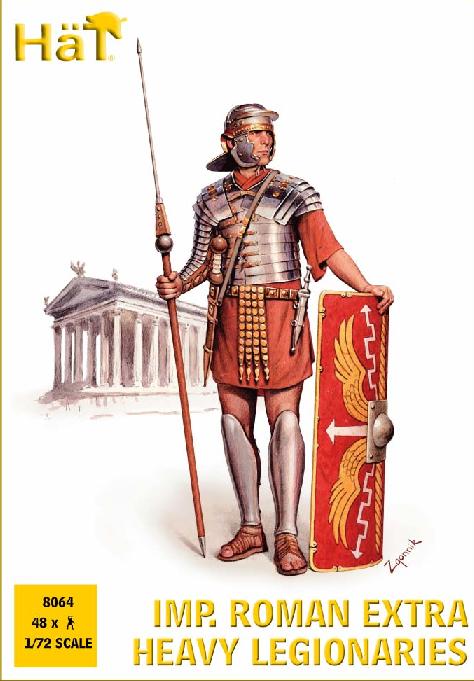 The Legionary
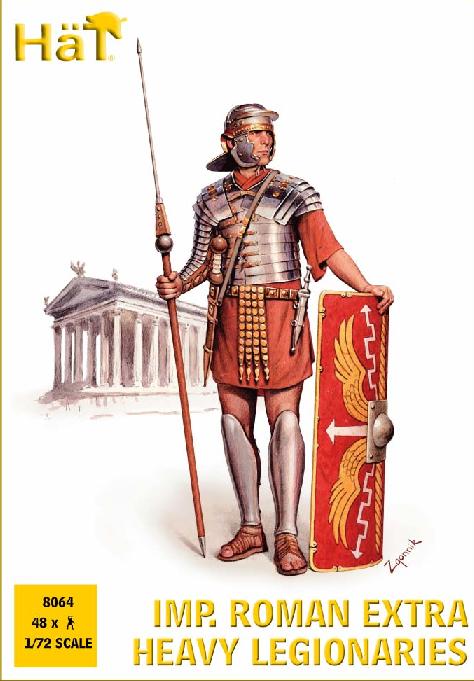 The Legionary
Pilum
Gladius
Galae
Lorica Segmentata
Cingulum
Pugio
Caligae
Scutum
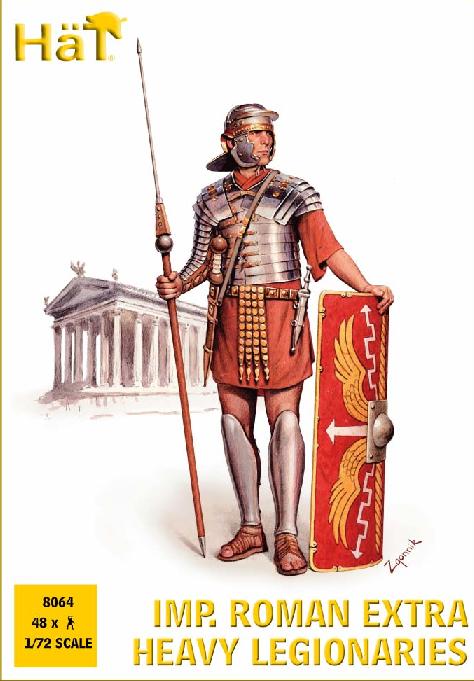 The Legionary
Pilum = Javelin
Gladius = sword
Galae = helmet
Lorica Segmentata = armour
Cingulum = belt 
Pugio = dagger 
Caligae = sandals
Scutum = shield
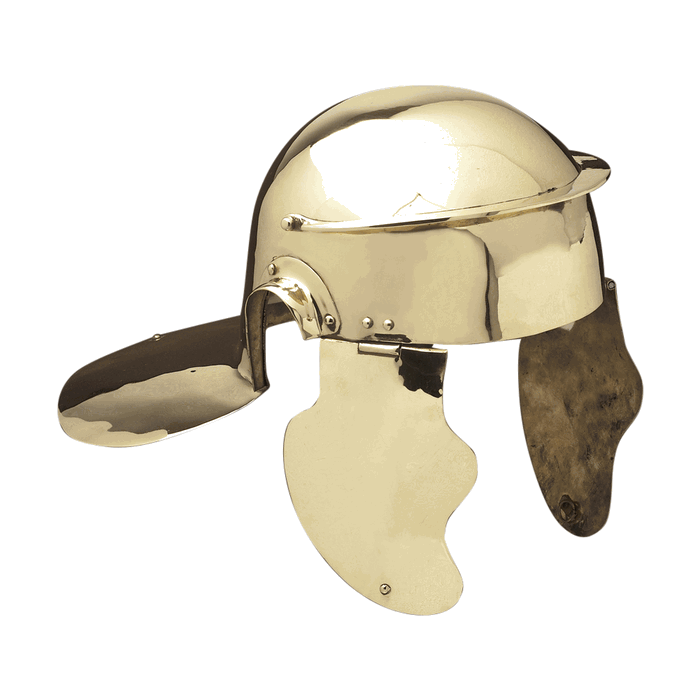 The Auxiliary
The Auxiliary
Hasta = stabbing spear
Scutum (oval)
Chainmail 

Archery (Syria)
Horse-riding and catapults/slingshots (Balearic Islands)
Not a citizen
Stationed away from home
Balearic Islands
Design your shield 
Draw all of the other items of legionary’s armour on the inside 
Give a brief description of what each one does
Galae		scutum	pilum 		

Caligae	cingulum 	lorica segmentata 		
	pugio 		gladius 	boss
The Structure of the Army
COHORT
800 men
480 men
5300 men
1ST COHORT
X 6
LEGION
80 men
CENTURY
X 10
8 men
CONTUBERNIUM